Влияние зимних внезапных стратосферных потеплений на изменчивость параметров верхней нейтральной атмосферы и ионосферы Медведева И.В. (1, 2), Ратовский К.Г. (1)(1) Институт солнечно-земной физики СО РАН, Иркутск(2) Институт физики атмосферы имени А. М. Обухова РАН, Москва
Шестая Международная конференция   «Триггерные эффекты в геосистемах» 
21-24 июня 2022 / Москва
Внезапное стратосферное потепление (ВСП) - значительное и внезапное повышение температуры «взрывного характера» в полярной стратосфере зимой, иногда до 80° в течение нескольких суток. ВСП влияют на температурный и динамический режим атмосферы не только в полярной области. Эффекты, связанные с ВСП, наблюдаются в большом диапазоне широт - от полюса до тропиков. Во время сильных  ВСП возмущениями охватывается большой высотный  диапазон, простирающийся от  тропосферы до  термосферы. Основным механизмом переноса энергии между различными слоями атмосферы являются волновые процессы. Волны могут распространяться на значительные расстояния и переносить энергию с нижних атмосферных уровней на большие высоты, обеспечивая процесс взаимосвязи атмосферных слоев.
Согласно классификации Всемирной Метеорологической Организации, ВСП можно разделить на:

Значительное (“Major”) ВСП - когда направление зонального ветра на 60 N на 10 гПа меняется с западного на восточное, а градиент температуры на 10 гПа от 60N к полюсу становится положительным.
Незначительное (“Minor”) ВСП - если происходит рост температуры на любом уровне стратосферы над любой широтой зимнего полушария, по меньшей мере на 25°, но направление зональной циркуляции не меняется.
Финальное стратосферное потепление может развиться в конце зимы (конец февраля  –  начало марта), в результате зимний полярный вихрь разрушается и уже больше не восстанавливается ,  т.е. имеет место ранняя перестройка циркуляции.
Цель:
Исследование активности атмосферных волн различных временных масштабов на высотах мезопаузы (80-100 км) и ионосферной F2-области в периоды действия зимних внезапных стратосферных потеплений (ВСП) различного типа в  январе 2013 г., феврале-марте 2016 г.  и феврале 2018 гг.
Анализируемые данные
Данные спектрометрических измерений вращательной температуры молекулы гидроксила (834.0 нм, (6-2), ~87 км), (51.8°N, 103.1°E, Торы); 
Данные вертикального зондирования о максимуме электронной концентрации NmF2, полученные на  иркутском (52.3º N, 104.3º E)  дигизонде DPS-4;
Спутниковые данные измерений вертикальных профилей температуры атмосферы MLS Aura, v.3.3;
Данные реанализа MERRA о температуре и динамике средней атмосферы северного полушария (http://gmao.gsfc.nasa.gov/research/merra/);
Данные Kp индекса геомагнитной активности и F10.7 индекса солнечной активности, полученные через интерфейс GSFC/SPDF OMNIWeb на веб-сайте https://omniweb.gsfc.nasa.gov/form/dx1.html
Метод оценки проявления активности атмосферных волн на высотах мезопаузы и F2-области ионосферы
М
Использована методика оценки атмосферной и ионосферной изменчивости, изложенной в (Medvedeva and Ratovsky, 2015), которая позволяет анализировать проявление волновой активности в широком диапазоне высот верхней атмосферы. Межсуточные изменения температуры в мезосфере и нижней термосфере в основном обусловлены мигрирующими планетарными волнами. Основной вклад в ночную изменчивость температуры области мезопаузы вносят приливы и ВГВ.
В качестве характеристики межсуточной атмосферной изменчивости использованы остаточные отклонения температуры мезопаузы после вычитания гармоник сезонных вариаций, которые вычислялись по методу наименьших квадратов для каждого года: 




В качестве характеристики ночной температурной изменчивости использованы стандартные отклонения от ее средненочных значений (σ), которые можно представить как сумму:  σ2  = σtd2 + σgw2 + σn2,
σtd2  и σgw2 в основном обусловлены активностью приливов и ВГВ, соответственно, 
σn2 - стандартное отклонение, вызванное флуктуациями темнового тока, которые определяются при закрытой входной щели прибора.
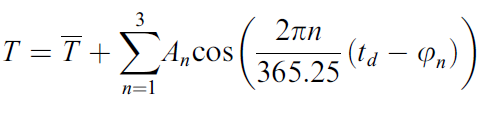 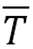 - средняя температура, An и φn – амплитуды и фазы гармоник n, td – день годаboth
Метод оценки ионосферной изменчивости
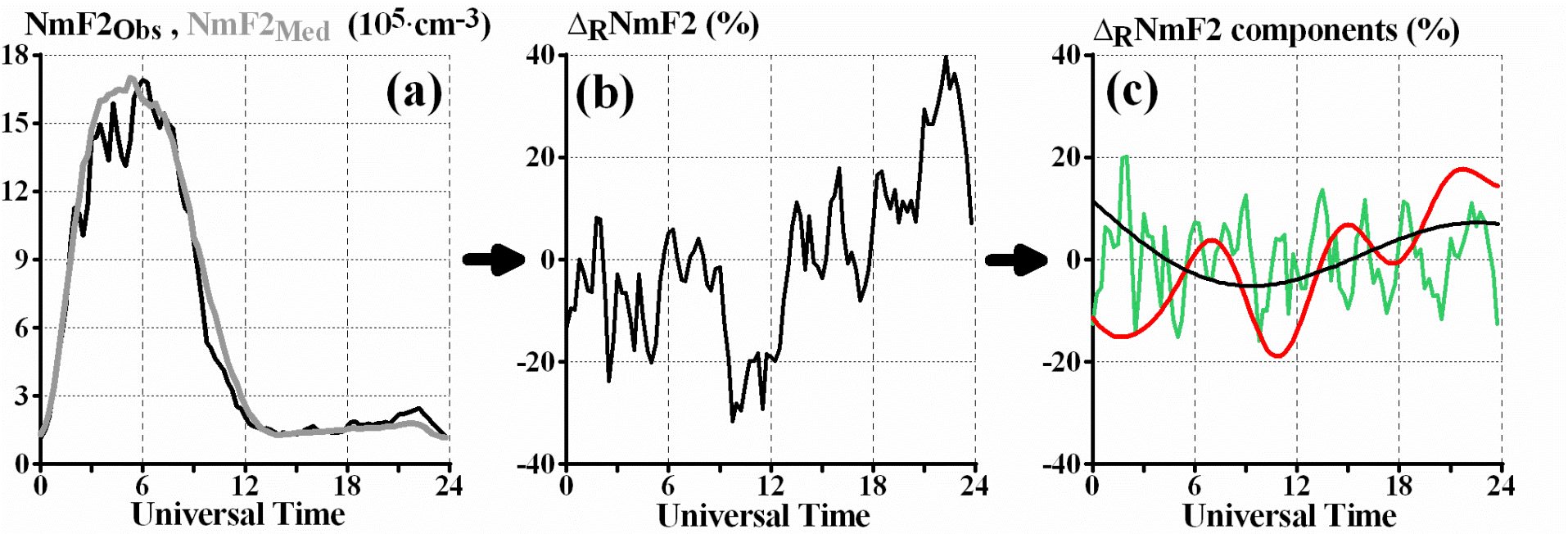 Рис. 1. (a) - Экспериментальные данные NmF2 (NmF2OBS, черная линия) и скользящая 27-дневная медиана (NmF2MED, серая); 
(b) - относительные возмущения (ΔRNmF2); 
(с) - Компоненты ΔRNmF2: межсуточная (черный, T > 24 час), с периодами приливов (красный, 8 ≤ T ≤ 24 час), и с периодами ВГВ (зеленый, T < 8 час).
Для расчета изменчивости максимума электронной концентрации использовались относительные возмущения NmF2 (ΔNmF2), представляющие собой относительную разницу между наблюдаемыми значениями (NmF2OBS) и значениями скользящей 27-дневной медианы (NmF2MED): 
ΔNmF2=NmF2OBS-NmF2MED;  ΔRNmF2(%) = ΔNmF2/NmF2MED∙100%
			- анализируемый параметр, характеризующий 			изменчивость NmF2
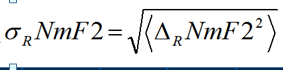 Анализируемые ВСП
Усредненные за период 2008-2015 гг значения изменчивости температуры мезопаузы (К) вследствие активности
Усредненные за период 2008-2015 гг значения ионосферной изменчивости (%) вследствие активности
Полная ионосферная изменчивости по Иркутску и Норильску за 2003-2012 гг.
Результаты. ВСП 2013
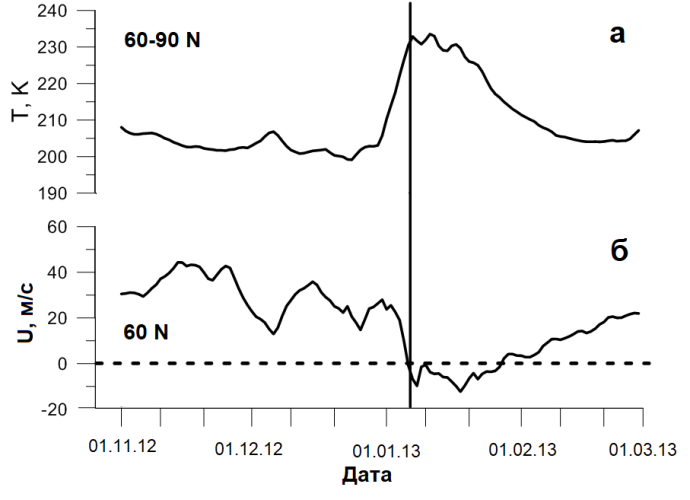 Рис. 2. Зональные характеристики стратосферы на 10 гПа по данным реанализа MERRA для периода 01.11.12 - 01.03.13: а – среднезональная (60-90ºN) температура на 10 гПа; б – среднезональный (60ºN) зональный ветер на 10 ГПа). Вертикальная линия – реверс зонального (60N, 10 гПа) ветра (6.01).
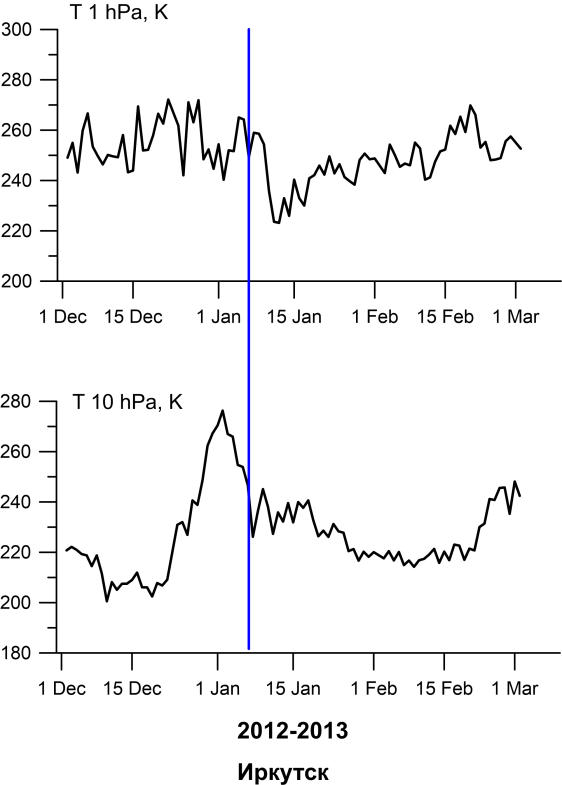 Рис. 3. Вариации температуры стратосферы над Иркутском на 10 гПа (~32 км, нижняя панель) и на 1 гПа (~50 км, верхняя панель) по спутниковым данным MLS AURA, 01.12.21 - 01.03.13.
ВСП 2013. Эффекты в области МНТ
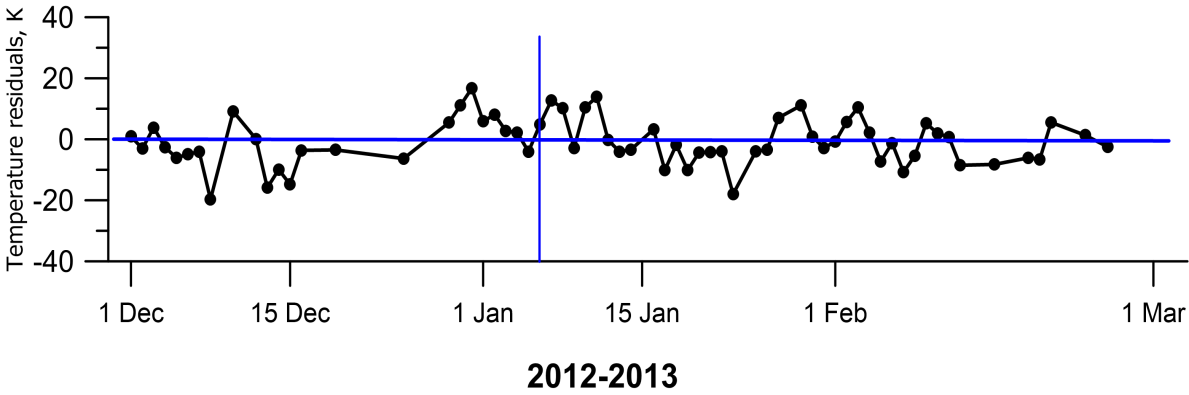 Наиболее значительный эффект  - в поведении межсуточной изменчивости температуры мезопаузы и увеличении ее значений до 200%. 

	В диапазоне приливов возмущения не обнаружены. В диапазоне ВГВ – в максимуме ВСП наблюдалось усиление температурной изменчивости до ~150%
Рис. 4. Остаточные отклонения температуры мезопаузы после вычитания гармоник сезонных вариаций, 1.12.2012-1.03.2013.
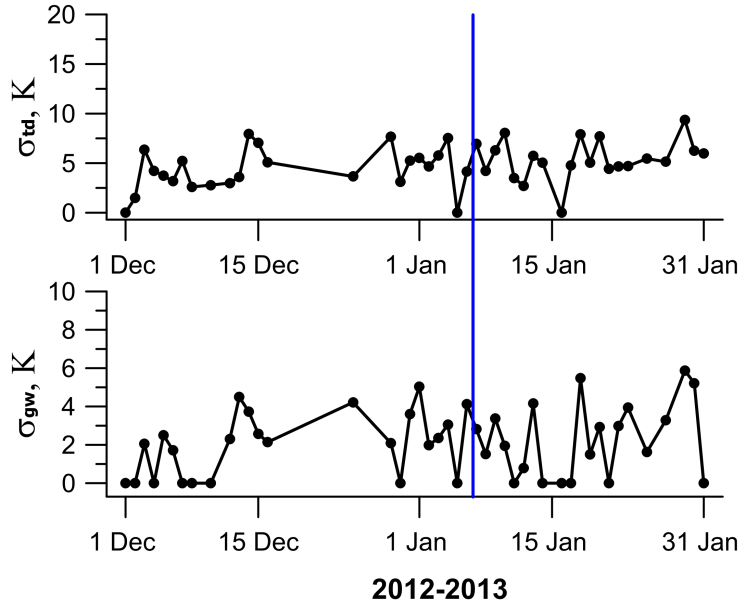 Рис. 5. Изменчивость температуры мезопаузы вследствие воздействия приливов (верхняя панель) и ВГВ (нижняя панель). 1.12.12-31.01.2013.
ВСП 2013. Ионосферные эффекты
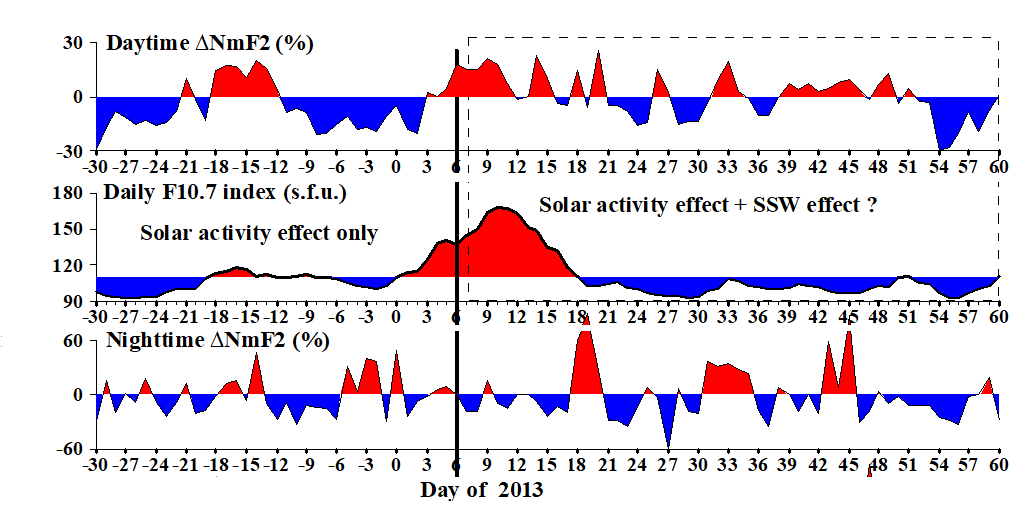 Рис. 6. Сверху вниз: вариации среднедневных (10-14 LT) возмущений NmF2, солнечной активности, и средненочных (22-02 LT) возмущений NmF2 на 91-дневном интервале (01.12.12-01.03.13). Вертикальная линия отмечает день реверса зонального (60N, 10 гПа) ветра (6.01).
Вариации дневного ΔNmF2 могут быть связаны как с изменением солнечной активности, так и с эффектом SSW. В пользу того, что это не эффект солнечной активности в чистом виде, говорит, например то, что 12 января вблизи пика солнечной активности дневное ΔNmF2 проседает до невозмущенного уровня. Что касается ночного ΔNmF2, то здесь отсутствует корреляция с солнечной активностью. В вариациях ночных ΔNmF2 после начала SSW наблюдаются достаточно мощные возмущения NmF2, которые могут быть связаны с эффектом SSW.
ВСП 2013. Ионосферные эффекты
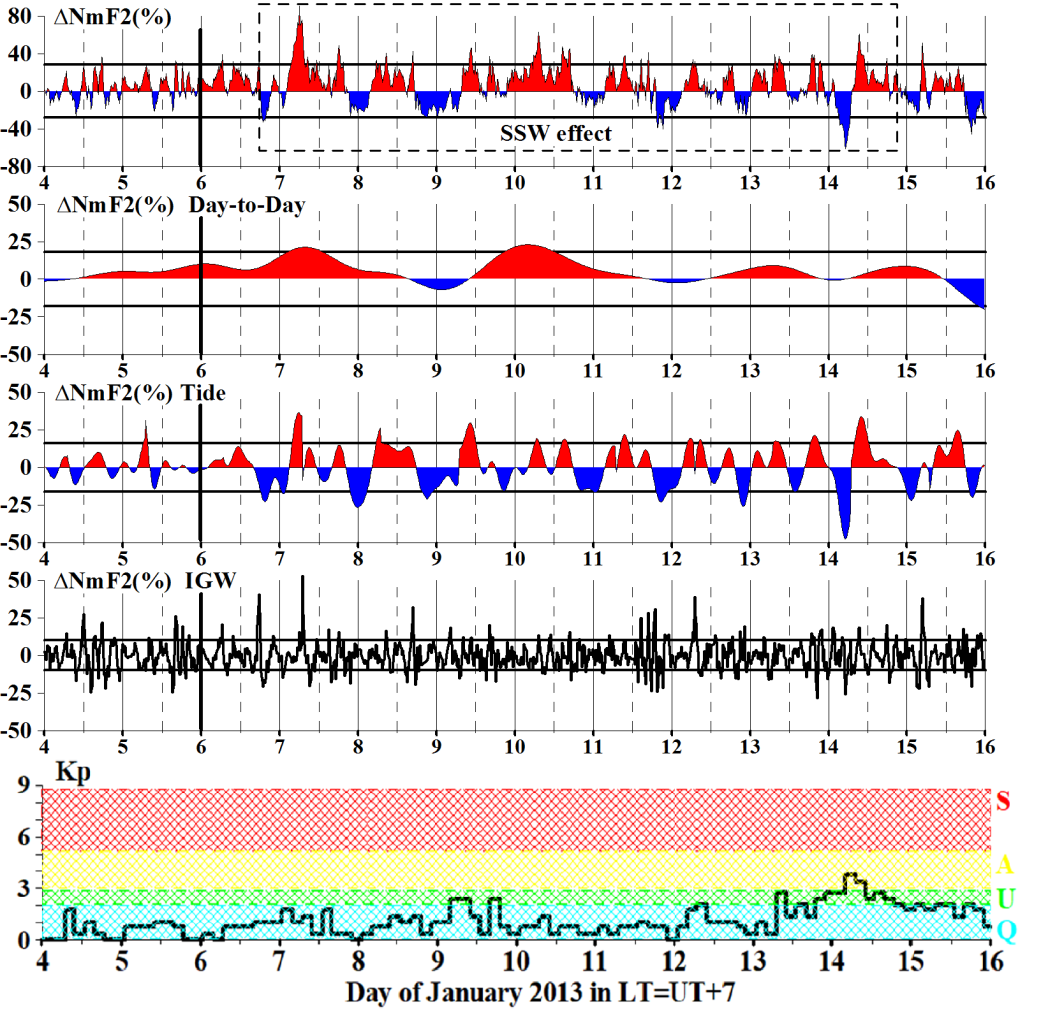 После реверса зонального ветра, начиная с 7 января, наблюдались мощные положительные возмущения (~90%), в диапазонах различных периодов.
Рис. 7. Вариации ΔNmF2 в диапазонах различных периодов на интервале 01-16 января февраля 2013 г. Вертикальная линия отмечает день реверса зонального ветра (6.01). Горизонтальные линии – средние сезонные  значения ионосферной возмущенности.
2016
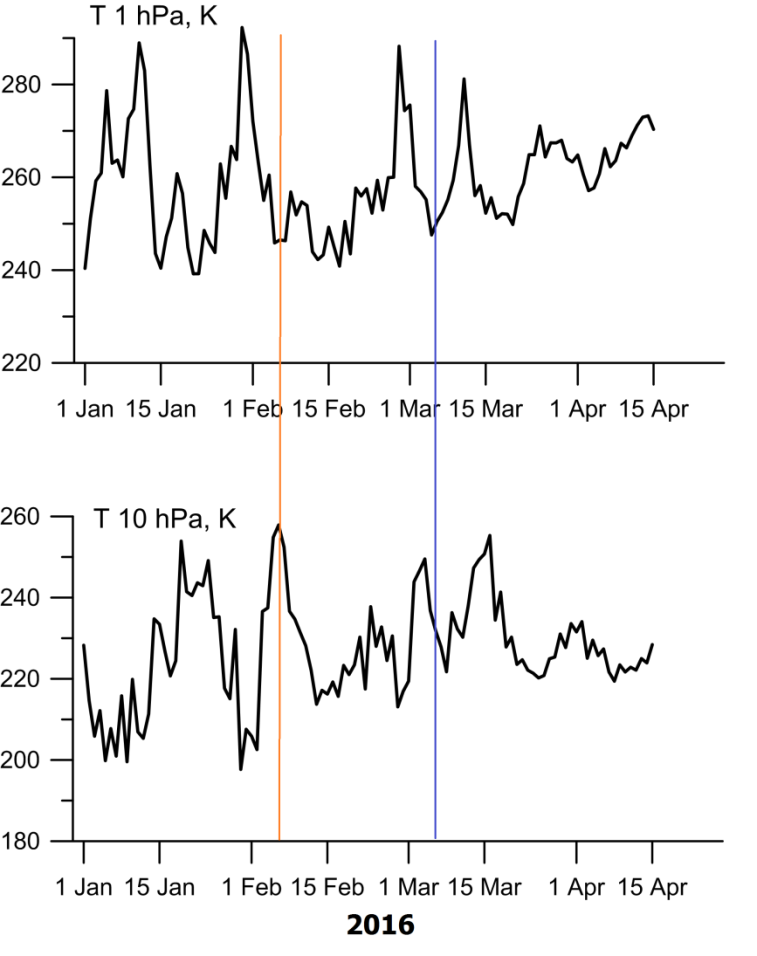 Рис. 8. Зональные характеристики стратосферы на 10 гПа по данным реанализа MERRA,  01.01 - 15.04.16: а – среднезональная (60-90ºN) температура на 10 гПа; 
б – среднезональный (60ºN) зональный ветер на 10 ГПа). Вертикальная линия – реверс зонального ветра.
Рис. 9. Вариации температуры стратосферы над Иркутском на 10 гПа (~32 км, нижняя панель) и на 1 гПа (~50 км, верхняя панель) по спутниковым данным MLS AURA, 01.01 - 15.04.16. Вертикальные линии: оранжевая - дата максимального повышения температуры на 10 гПа для «minor»  ВСП, синяя – реверс зонального ветра
ВСП 2016. Эффекты в области мезопаузы и нижней термосферы (МНТ)
В начале февраля наблюдалось усиление активности волн различных временных масштабов в области МНТ: PW и приливов до ~  200%, ВГВ до ~500%.

В конце февраля-начале марта усиление проявлений волновой активности до ~200% произошло в диапазоне приливов и ВГВ, 15-17 марта – до ~200% в диапазоне приливов и PW.

Наиболее значительный эффект – в поведении внутрисуточной изменчивости температуры мезопаузы.
Рис. 10. Остаточные отклонения температуры мезопаузы после вычитания гармоник сезонных вариаций, 7.01-15.04.2016. Вертикальные линии: оранжевая - дата максимального повышения температуры на 10 гПа для февральского ВСП, синяя – реверс зонального ветра
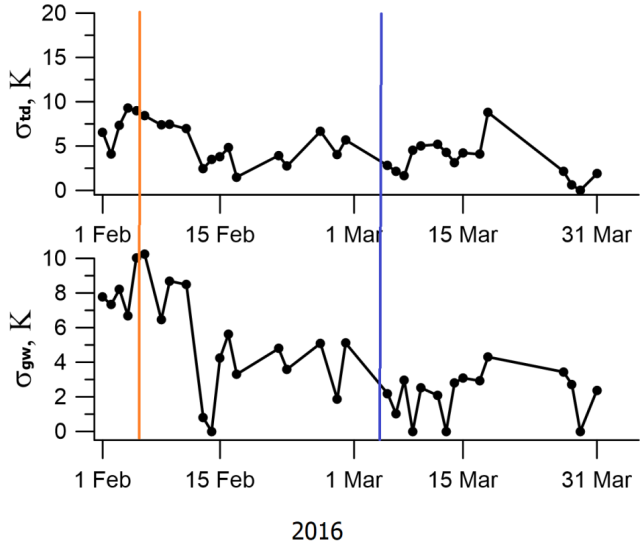 Рис. 11. Изменчивость температуры мезопаузы вследствие воздействия приливов (верхняя панель) и ВГВ (нижняя панель). 1.02-31.03.2016.
2016. Ионосферные эффекты
ВСП в феврале 2016: Значительные возмущения ΔNmF2  5-7 февраля в приливном диапазоне; амплитуда приливной компоненты увеличилась в ~ 2 раза относительно среднеквадратичных значений. Возмущения ΔNmF2 8 февраля связаны с межсуточными вариациями NmF2. 
ВСП в марте 2016: возмущения максимума электронной концентрации, схожие с наблюдаемыми в начале февраля, однако с заметно меньшей амплитудой возмущения. Максимальное положительное значение ΔNmF2 составляло 44% (в отличие от 77% во время февральского ВСП), а максимальное положительное значение приливной компоненты составляло 24% (в отличие от 40% во время февральского ВСП).
Рис. 12. Вариации NmF2, NmF2med, ΔNmF2 и индекса Kp на интервале 01-09 февраля 2016 г. (а) и 01-09 марта (б) 2016 г. Толстые вертикальные линии отмечают дни, когда температура на уровне 10 гПа над Иркутском достигала своего максимального значения. Толстые горизонтальные линии - средние сезонные  значения ионосферной возмущенности
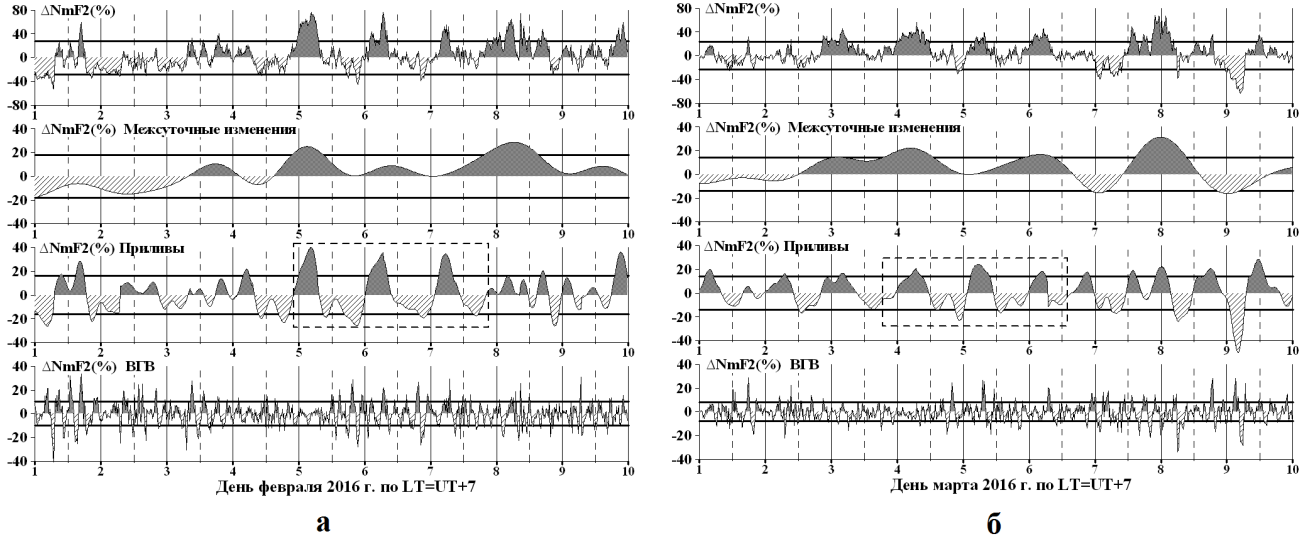 Рис. 13. Вариации ΔNmF2 в диапазонах различных периодов на интервале 01-09 февраля 2016 г. (а) и 01-09 марта (б) 2016 г.
2018
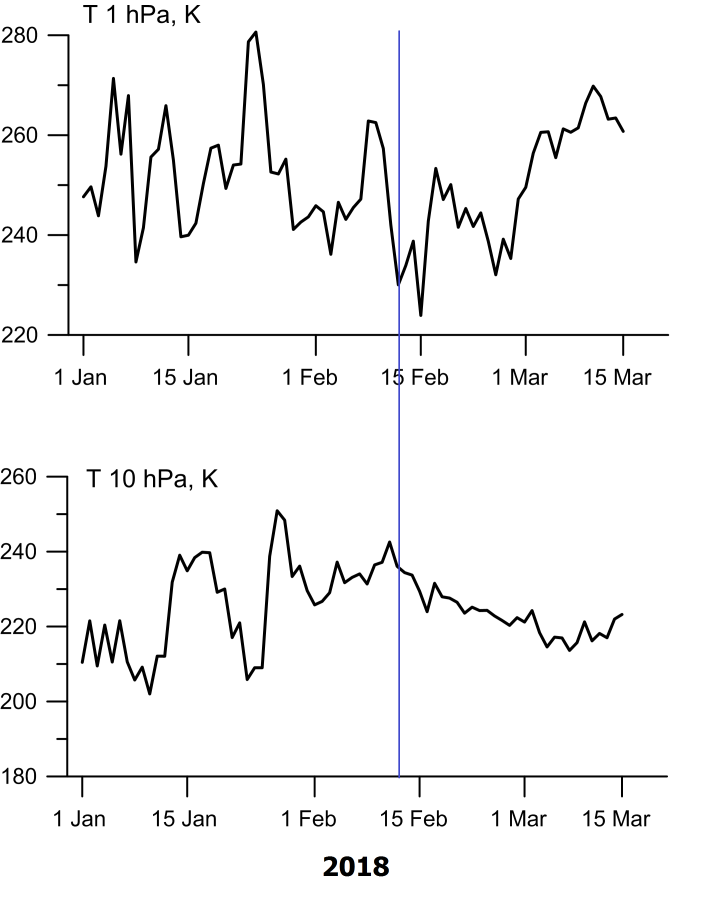 Рис. 17. Вариации температуры стратосферы над Иркутском на 10 гПа (~32 км, нижняя панель) и на 1 гПа (~50 км, верхняя панель) по спутниковым данным MLS AURA, 01.01 - 15.03.18.
Рис. 16. Зональные характеристики стратосферы на 10 гПа по данным реанализа MERRA для периода 01.01 - 15.03.18: а – среднезональная (60-90ºN) температура на 10 гПа; 
б – среднезональный (60ºN) зональный ветер на 10 ГПа). Вертикальная линия – реверс зонального ветра.
ВСП 2018. Эффекты в области МНТ
Наибольший эффект в поведении межсуточной изменчивости температуры мезопаузы: до 400%. После реверса зонального ветра наблюдаются квазипериодические осцилляции с периодом ~7-10 дней.

	 В диапазоне приливов возмущения не обнаружены. В диапазоне ВГВ – в максимуме ВСП наблюдалось усиление температурной изменчивости до ~150-200%
Рис. 18. Остаточные отклонения температуры мезопаузы после вычитания гармоник сезонных вариаций, 1.01.-1.04.2018.
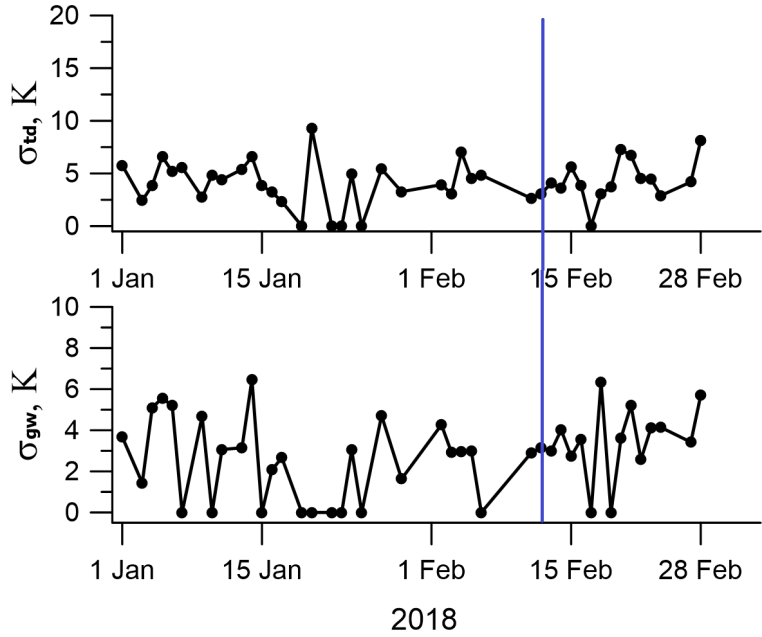 Рис. 19. Изменчивость температуры мезопаузы вследствие воздействия приливов (верхняя панель) и ВГВ (нижняя панель). 1.01-28.02.2018.
2018. Ионосферные эффекты
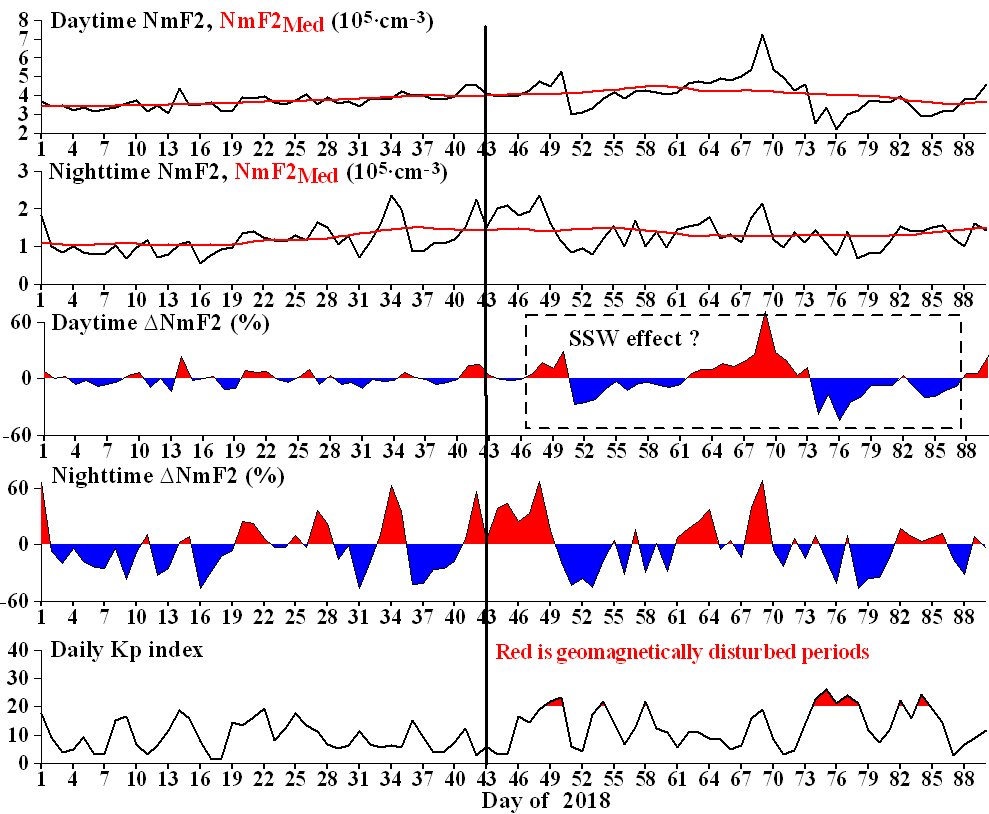 В динамике среднедневных возмущений NmF2 после реверса зонального ветра  наблюдается планетарная волна. Анализ ионосферных возмущений на 10-дневном интервале 11-19.02.2018 не выявил явных коротко-периодных ионосферных эффектов ВСП.
Рисунок 20. Динамика среднедневных и средненочных (22-02 LT) значений NmF2, наложенных на их медианы, а также динамика среднедневных (10-14 LT) и средненочных возмущений NmF2 на 91-дневном интервале (дни года 1-90, январь-март) для SSW 2018. Вертикальная линия отмечает день начала реверса ветра (день 043). Нижняя панель – вариации геомагнитной активности (При суммарном Кр>20 – геомагнитные возмущения).
).
Резюме
Литература: 


Медведева И. В., Ратовский К. Г. Сравнительный анализ атмосферной и ионосферной изменчивости по измерениям температуры области мезопаузы и максимума электронной концентрации NmF2 // Геомагнетизм и аэрономия. 2017. Т. 57. № 2. С. 236–248. DOI: 10.7868/S0016794017020109.
Medvedeva, I., and K. Ratovsky (2015), Studying atmospheric and ionospheric variabilities from long-term spectrometric and radio sounding measurements, J. Geophys. Res. Space Physics, 120, Issue 6, J. Geophys. Res. Space Physics, 120, 5151–5159, doi:10.1002/2015JA021289.
Perminov V.I., Semenov A.I., Medvedeva I.V., Zheleznov Yu.A., (2014b), Variability of mesopause temperature from the hydroxyl airglow observations over midlatitudinal sites, Zvenigorod and Tory, Russia, Adv. Space Res., .54,  2511–2517.
Работа выполнена при финансовой поддержке гранта РФФИ (проект № 20-05-00212).
Спасибо за внимание!